Mrs. Burns’ Newsletter
September 6-9, 2022
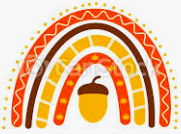 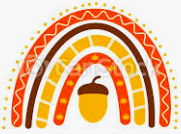 Weekly skills
Vocabulary
ELA: Ask and answer questions about stories
Spelling: CH words
Language: Collective Nouns
Math: odd and even numbers 
Social Studies: How to be a good citizen
NO VOCABULARY THIS WEEK!
Reminders
Send a snack and water bottle with your child EVERY DAY! 
.
Spelling Words
Upcoming Events
Sep. 5- NO SCHOOL (LABOR DAY)

Sep. 8- PROGRESS REPORTS

Sep. 12- HEARING & VISION SCREENERS @ SCHOOL 
 
Sep. 15- SCHOOL PICTURES
lunchbox
rich 
such 
chatting 
inch 
think 
within 
thump
9.  thin
10. thick 
11. want 
12.  say 
13. eat 14. was 
15. are
Homework/Tests
Tuesday- Thursday- Reading ws, Math ws, math facts (Time for 2 minutes.) 
**Study spelling/vocabulary every night!!***
Spelling test will be Friday this week!!!
Tests:
Wednesday- Math test on fact families, making a ten by adding/subtracting, word problems

Friday- SPELLING TEST and facts 
.